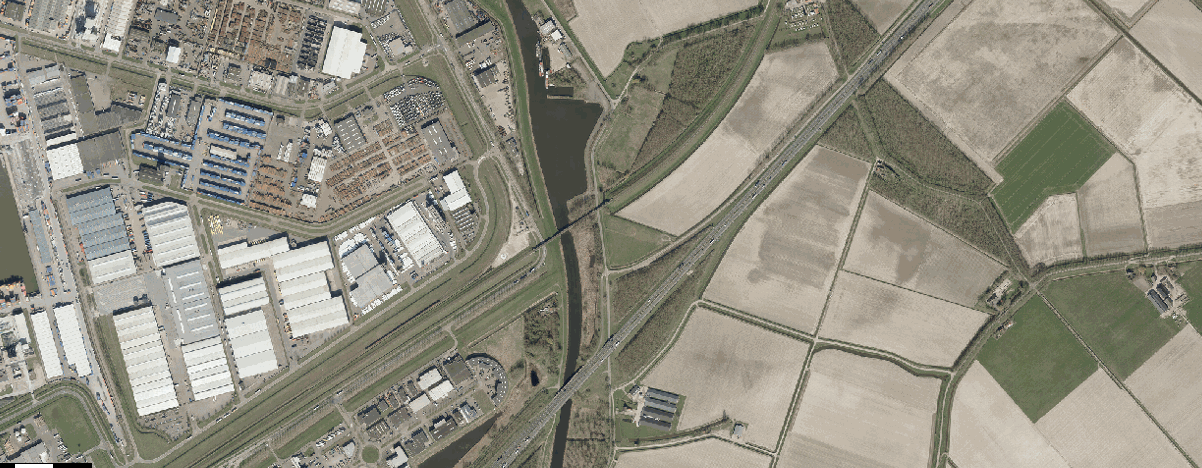 Brug
Uitkijktoren
Containers
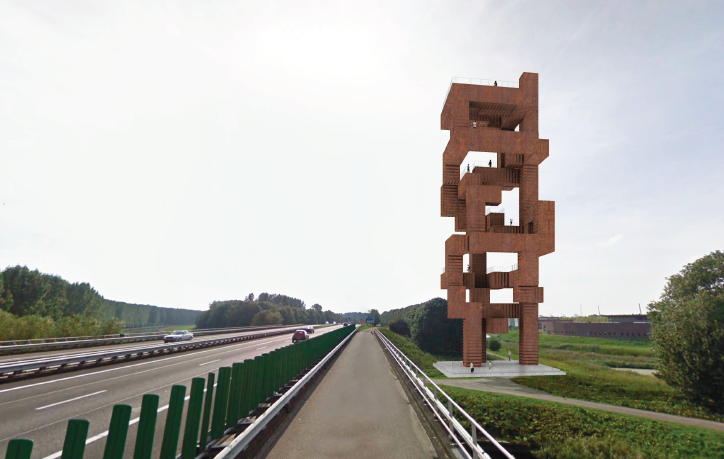 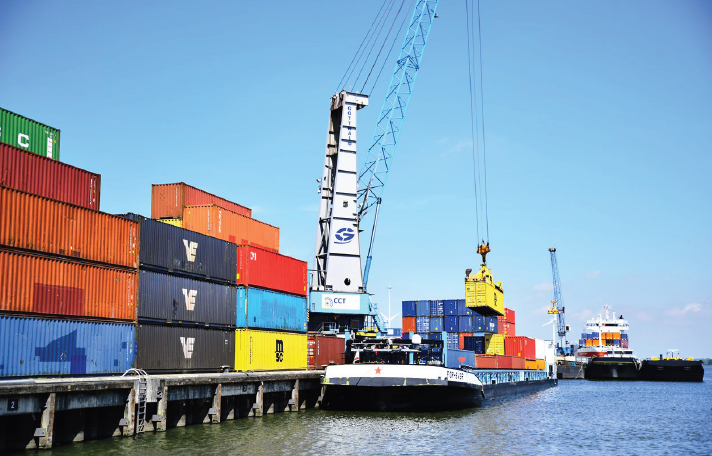 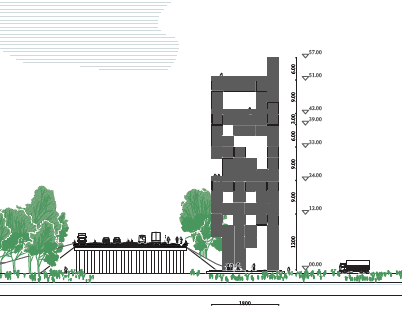 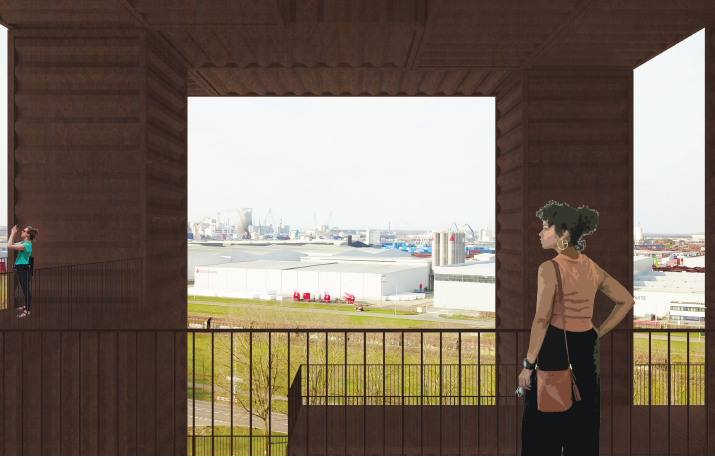 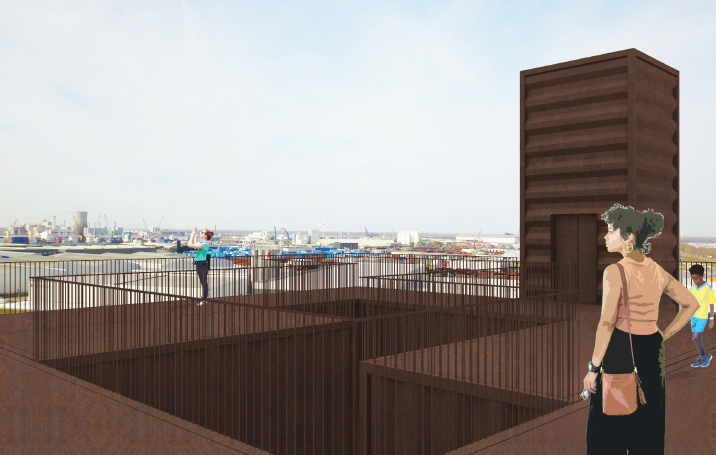 Containers
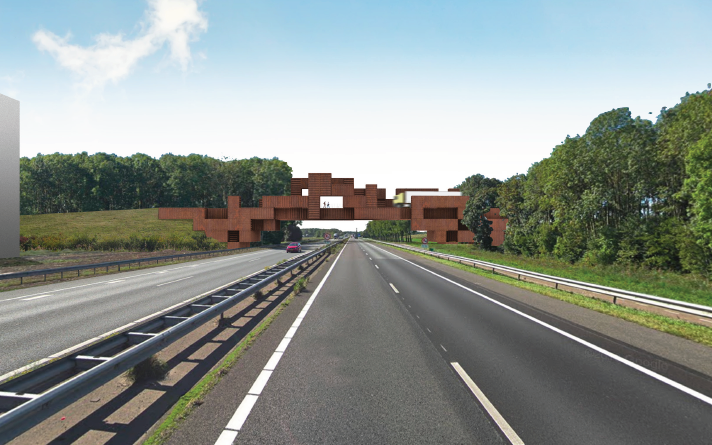 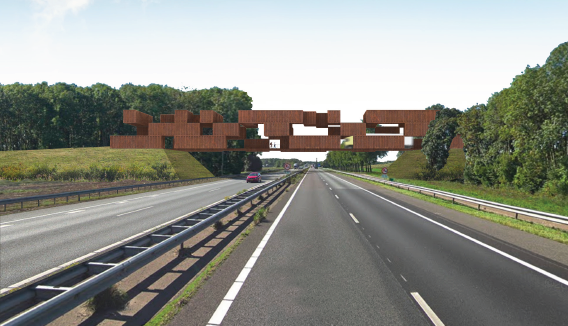 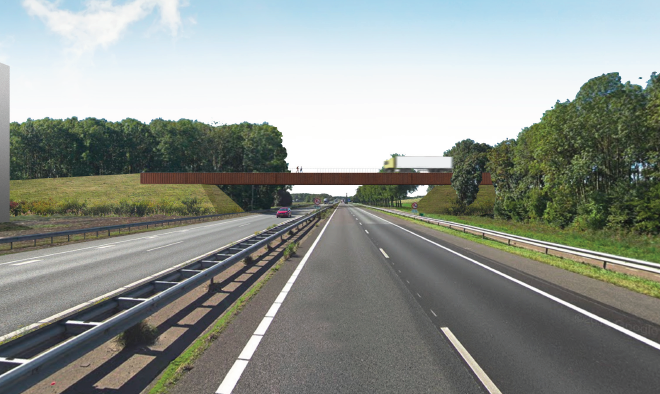 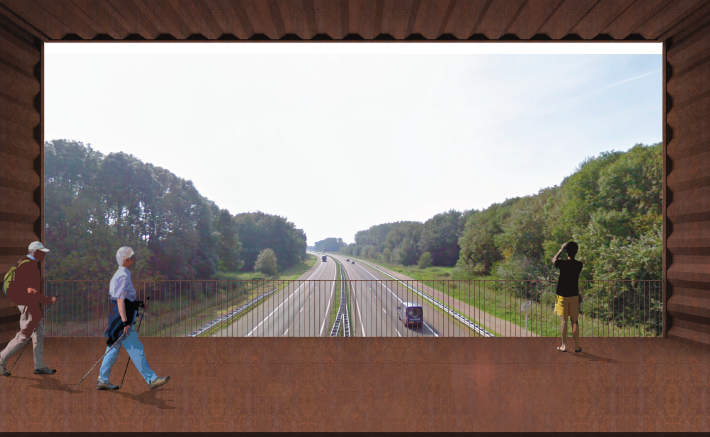 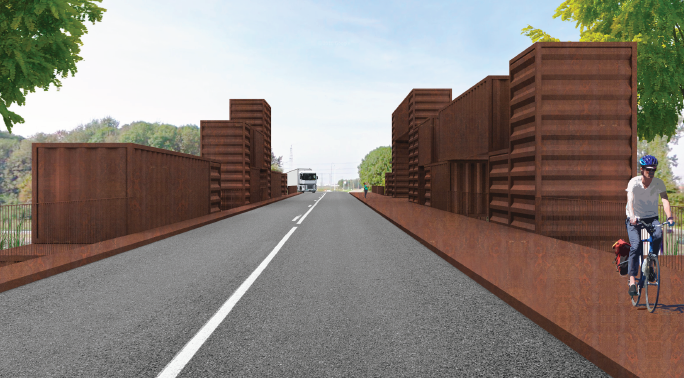 Columns
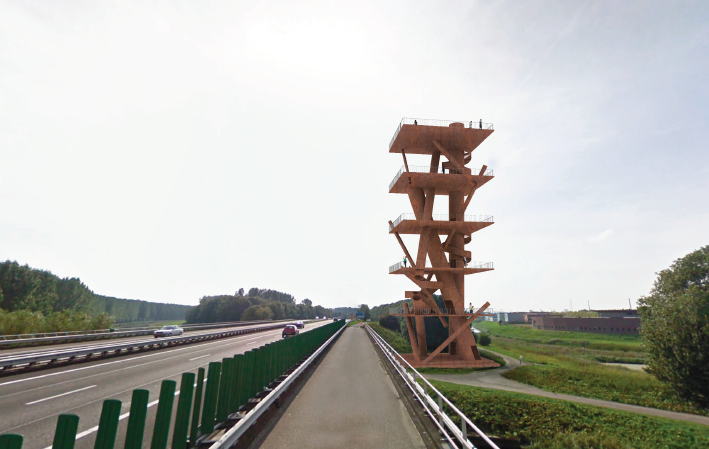 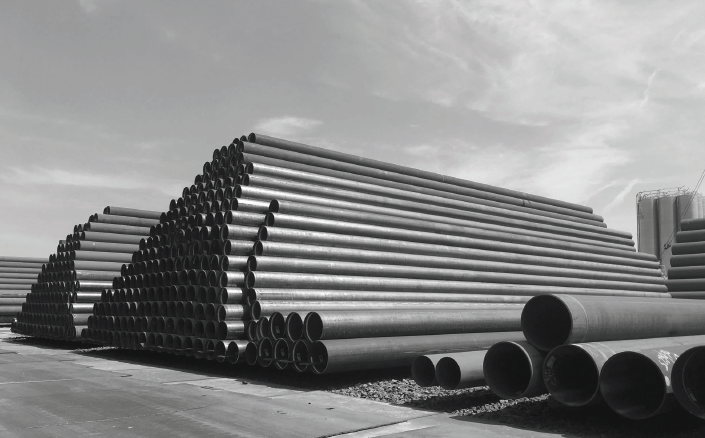 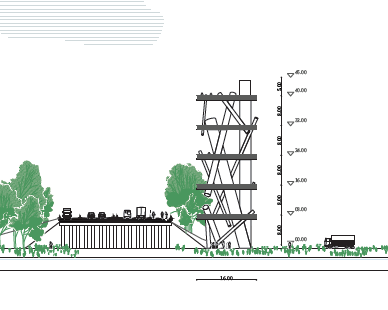 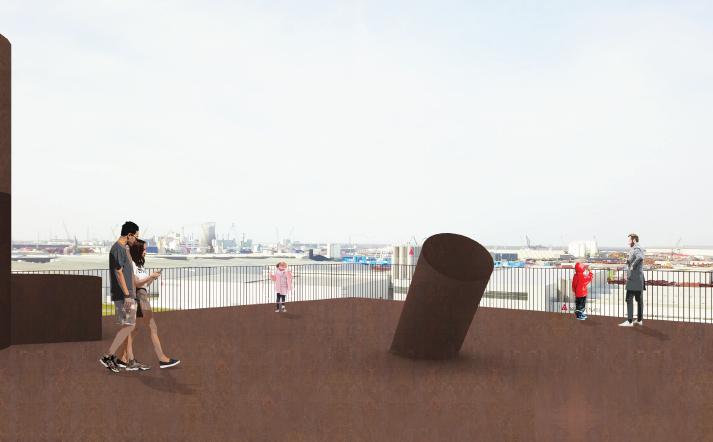 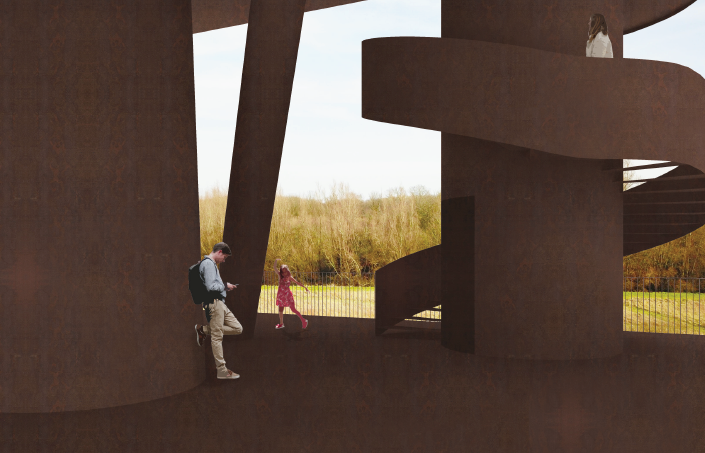 Columns
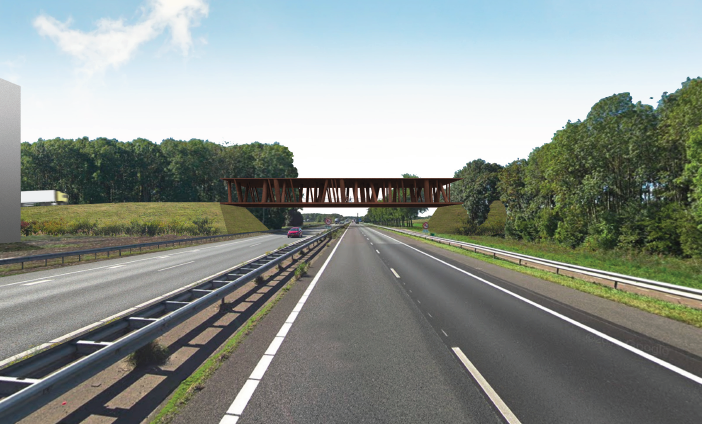 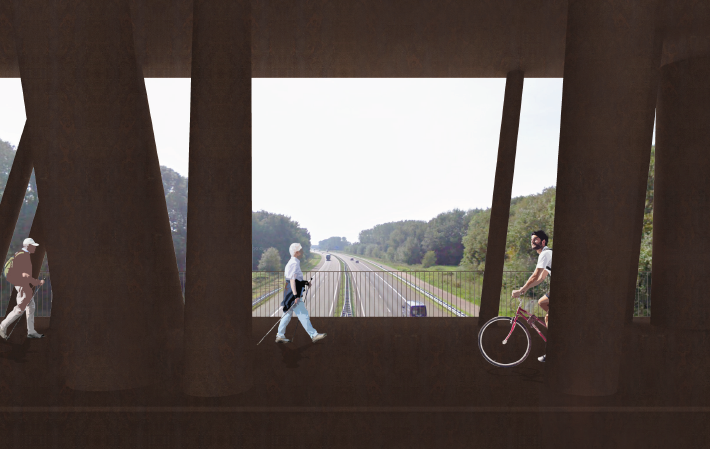 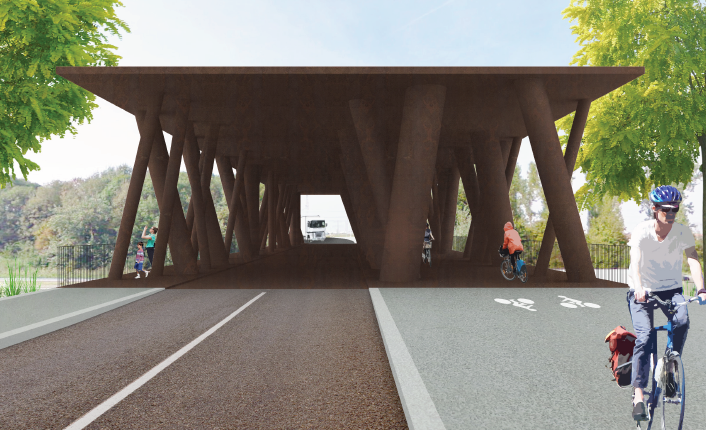